THE USE OF GLASS CULLET IN FIBER GLASS INSULATION
North American Insulation Manufacturers Association
[Speaker Notes: Good Morning
I am representing NAIMA.

First I have a question, How many people have fiberglass insulation in you home, Apt. or condo?
Keep you hands up…..102
How many of you know that the fiber glass insulation industry wants more glass and that it is the #1 product made from recycled glass in GA?]
WHO IS NAIMA?
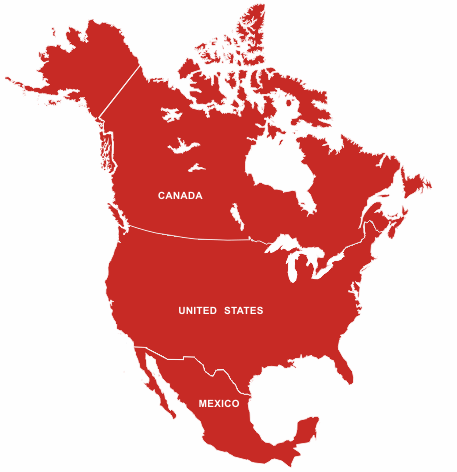 The North American Insulation Manufacturers Association (“NAIMA”) is the trade association for North American manufacturers of fiber glass and rock and slag wool (mineral wool) insulation
NAIMA promotes the energy savings and energy efficiency achieved through the use of fiber glass and mineral wool insulation
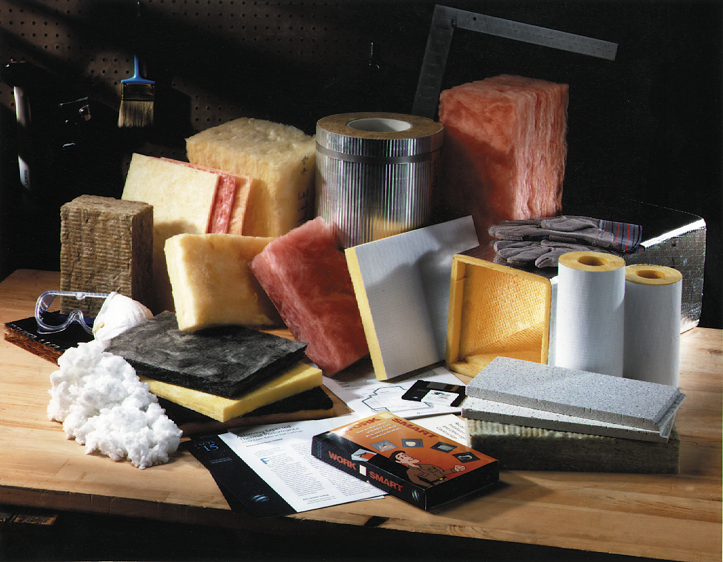 Typical Glass, Rock & Slag Insulation Wool Products
Batts
Duct Board
Pipe
Original Equipment Manufacturer
Loosefill
Acoustic & Ceiling Tile
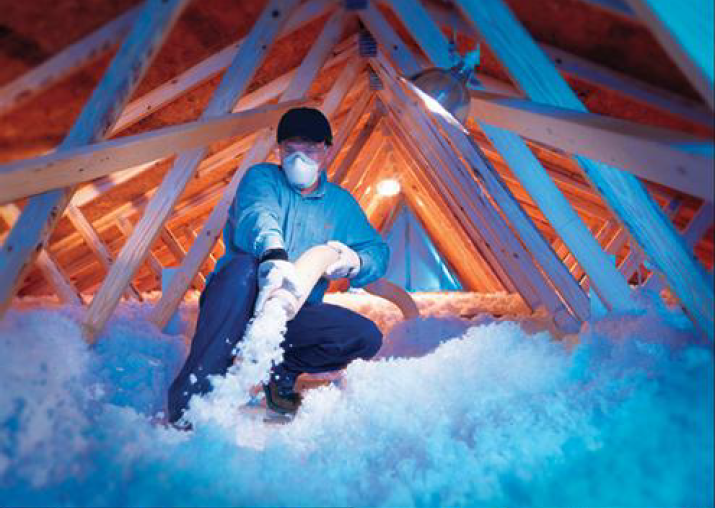 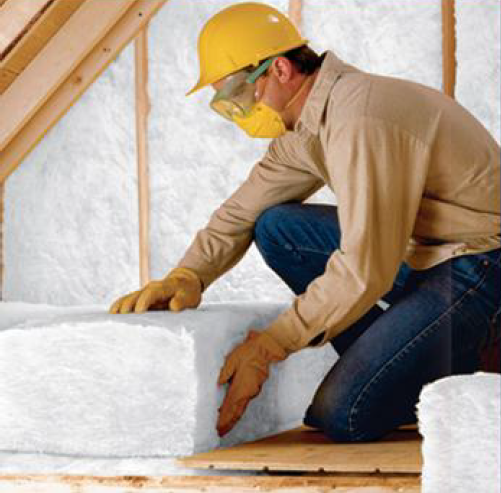 Respiratory protection is not recommended for batt installation because exposures are well below 1 f/cc
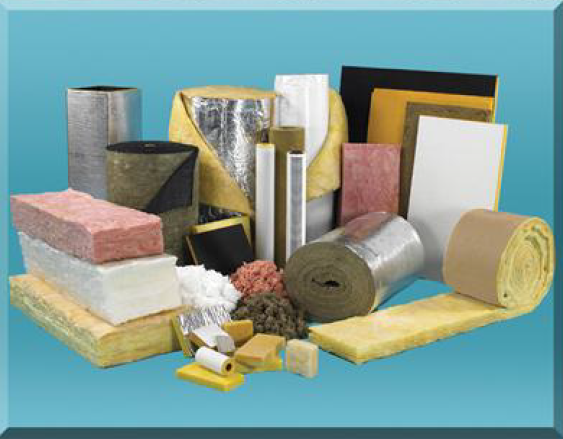 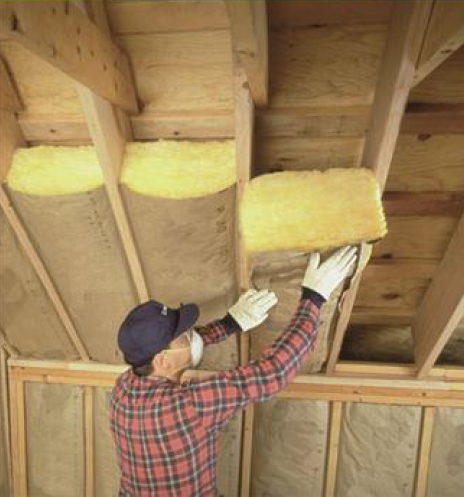 Respiratory protection is not recommended for batt installation because exposures are well below 1 f/cc
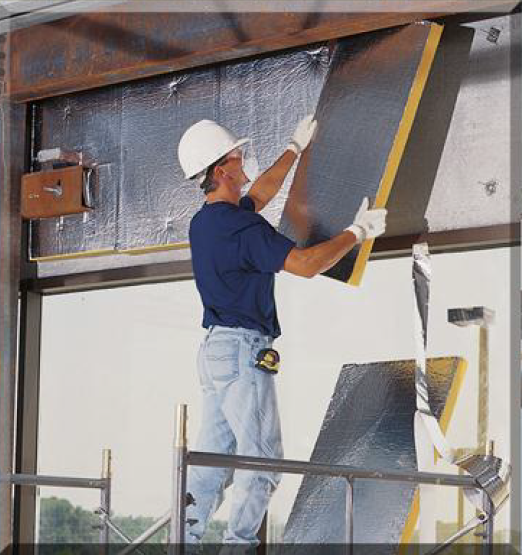 Respiratory protection is not recommended for board installation because exposures are well below 1 f/cc
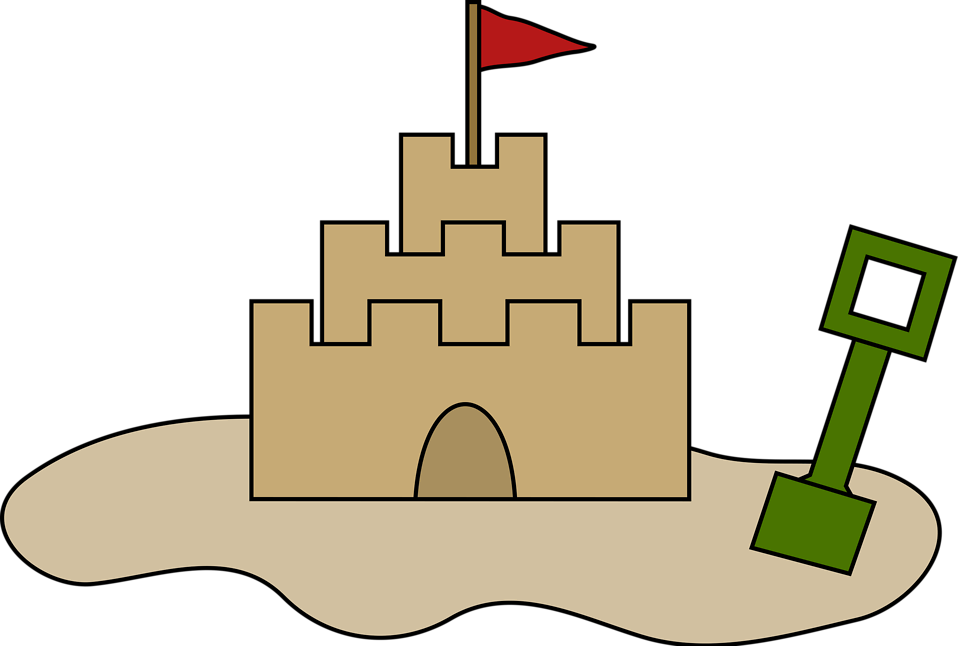 FIBER GLASS INSULATION INGREDIENTS
Soda Ash
Borax
Limestone
Sand
Coating/Binder (not all products)
Glass Cullet can make up to 35-65 percent !
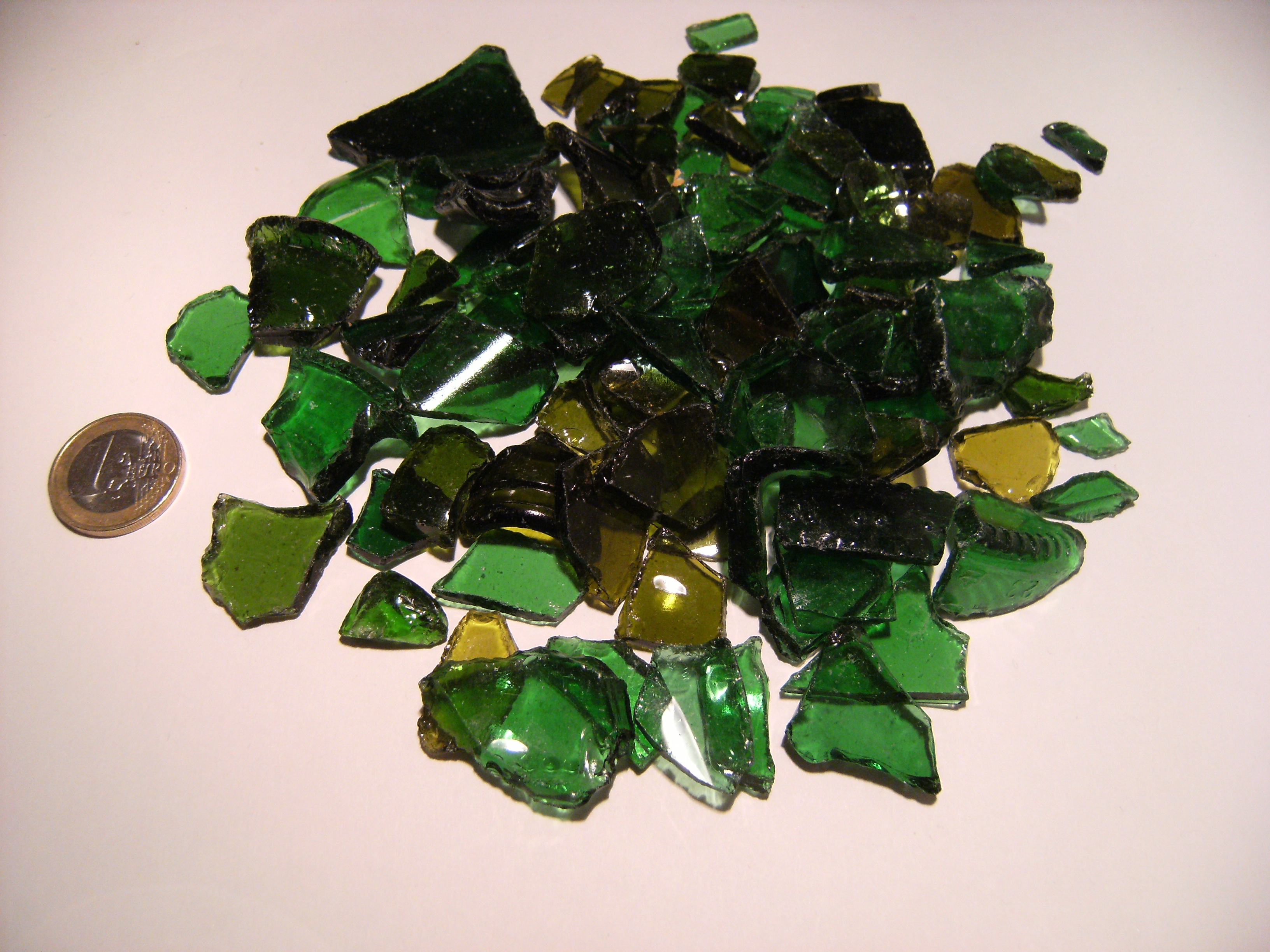 Glass Cullet Supply Issues
Past Practices
Waste Companies found collecting glass unprofitable
Attempts were made to re-write their contracts with local governments by demanding that glass collection be removed from the contract
Suggested/stated there is not a market for glass cullet
NAIMA is actively stepping in to set the record straight
This Photo by Unknown Author is licensed under CC BY-SA
There is a Market for Glass Cullet……..It just takes some collaborations
Recycling Data Summary
The most recent survey showed that in 2021, NAIMA member companies in the United States and Canada used more than 3.3 billion pounds of recycled glass
The data showed that in 2021, facilities in the United States used more than 2.2 billion pounds of recycled glass
Extends the life span of fiber glass furnaces by 30%
Since 1992, when NAIMA started collecting recycling data, 71.2 billion pounds of recycled material have been diverted from the waste stream
NAIMA tracks the use of pre- and post-consumer glass cullet
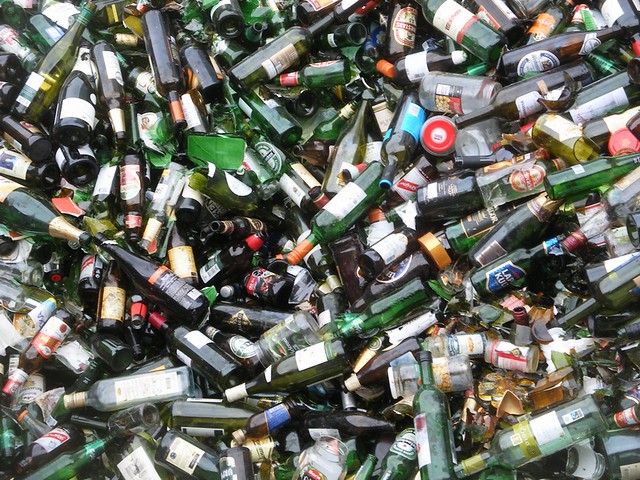 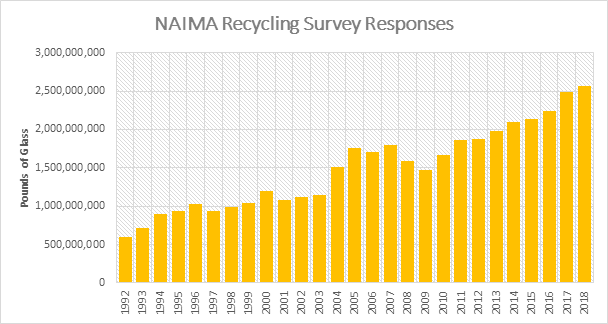 Southeastern United States
Southeast Region Glass Cullet Use:
2019 – 413,063,800 pounds of glass cullet used in the Southeastern United States
The yearly average of these plants would be approximately 428,838,382 million pounds
These combined operations employ over 950 workers
These combined operations provide 3,080 indirect employment opportunities throughout the Southeast
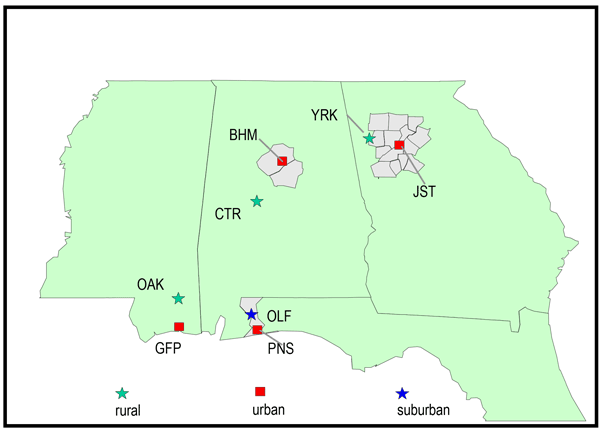 Fiber Glass Plants in the Southeast United States
Fiber Glass Plants In Georgia 
Owens Corning – Fairburn, Georgia
Johns Manville – Winder, Georgia
CertainTeed – Athens, Georgia
Other Plants in the Southeast
Knauf – Lanett, Alabama
Owens Corning – Lakeland, Florida
The Georgia plants employ approximately 760 workers
These plants provide approximately 2,700 indirect employment opportunities in the State of Georgia, some of which are in the cullet industry
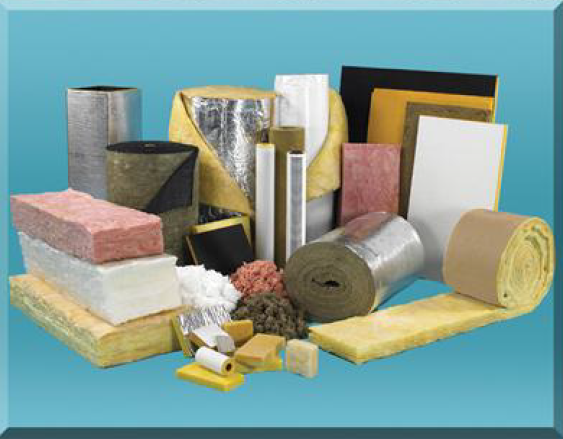 Recycling Data Summary
Fiber glass insulation is the second largest user of glass cullet
Fiber glass insulation is the largest user of glass cullet in Georgia
Fiber glass insulation manufacturers are the highest users of mixed bottle cullet (a mix of flint, amber, and green) and, as such, are responsible for recycling more of this material than any other source
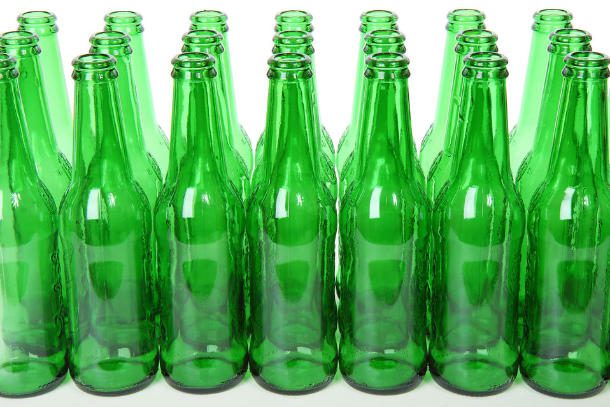 This Photo by Unknown Author is licensed under CC BY-SA
Sustainable Benefits of Insulation
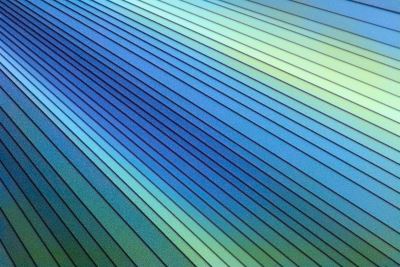 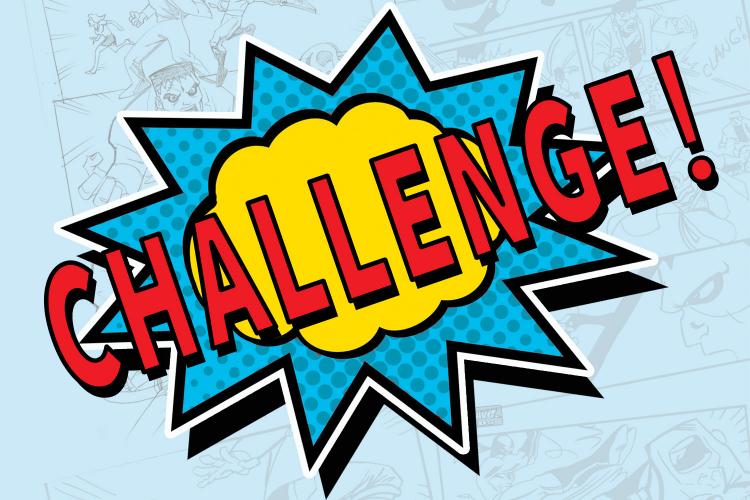 Glass Cullet Challenges
Supply is not always consistent

Contaminants in glass cullet can wreak havoc with the manufacturing process

Paper and plastic labels, caps, cork, and other debris

The Myth has to be demystified!
This Photo by Unknown Author is licensed under CC BY-SA-NC
What We Are Doing to Change the False Narrative about “No Markets for Glass”
Road Map for Glass Recovery for Insulation Manufacturers  in Georgia
Educating Stakeholders
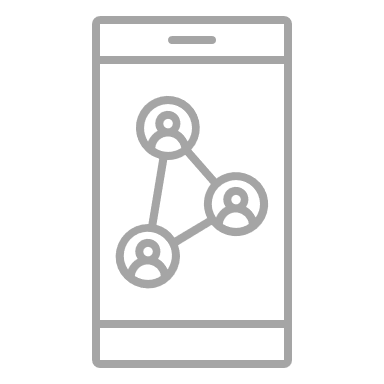 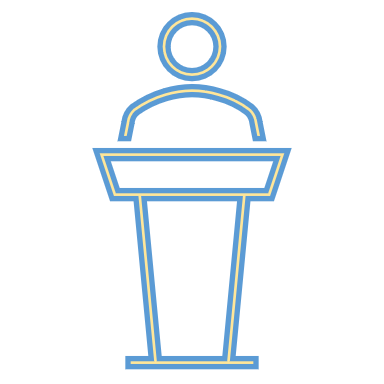 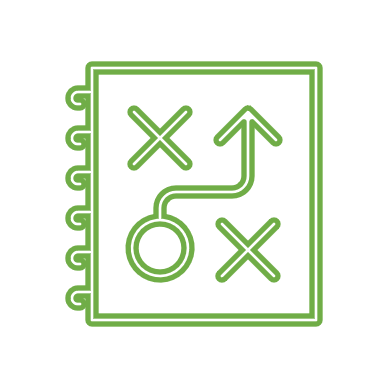 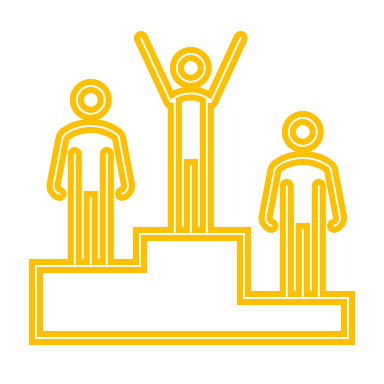 Increase Glass Cullet
Creating Strategy
Recognition
Public Relations
Educating local MRF’s and Major National Company
Connecting Glass Processors, Haulers
Identifying Multiple Municipal Targets
Branding opportunities on equipment
Letters of Appreciation Issued to Municipalities
Social Media - #Recycle Right Campaign
5 + Positive Glass Recycling Articles
Presenting/attending at Recycling/Industry Conferences
Creating new targets for 2022/2023
Protect and Grow Glass Recycling
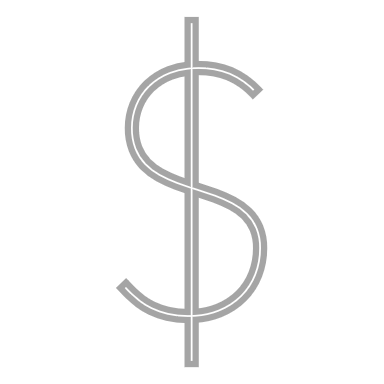 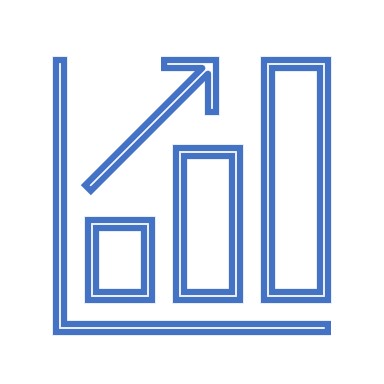 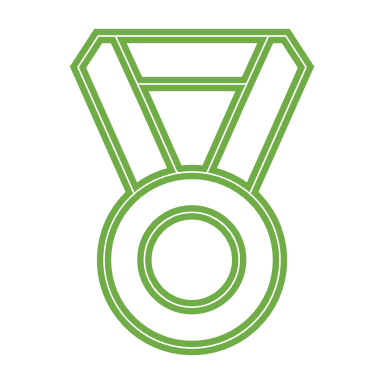 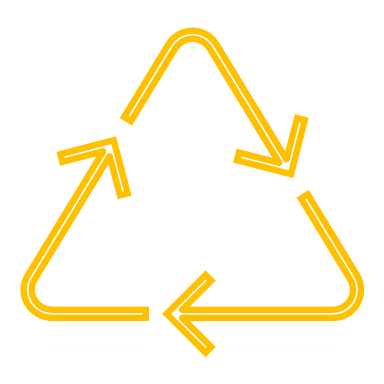 Increase Glass Cullet
Leverage Current Initiatives
Connect the Supply Chain
Identify Grant Opportunities
Increased communications channels among municipalities, MRF’s, haulers and processors with common goal
Use collection solution that work!
Increased recovery in Lawrenceville, Savannah, Atlanta, Gwinnett County, Alpharetta, Columbus, Valdosta  and the Atlanta Airport
The Recycling Partnership’s Multi-family Recycling Program
Glass Recycling Coalition and Foundation Initiatives
EPD – Georgia, 
Glass Recycling Coalition
Official comments by NAIMA to EPA  on future grants
Expansion and Modernization
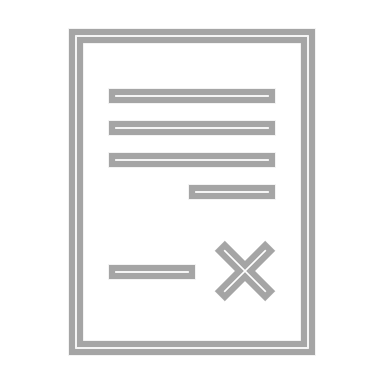 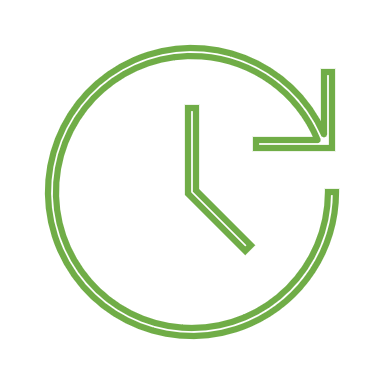 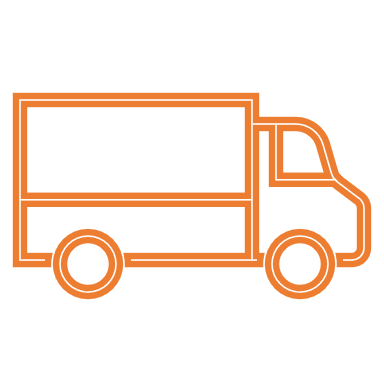 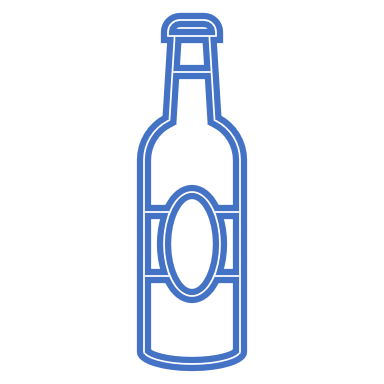 Next Gen MRF
Equipment Capability
New Glass Recycling
Tracking MRF RFP’s
Influencing future glass recovery systems
Celebrating future  Mega-MRF’s
Engagement with Technological Advancements with MRF Equipment (Machinex, Van Dyke)
Identifying new operating companies focusing on glass (The Upcycling Company, Rippleglass)
Influence collection locations
Tracking where major MRF’s will be located and include glass recovery (2 in FL in 2023)
Road Map for Glass Recovery and Insulation in Georgia
Educate Stakeholders
Protect and Grow Recycling Program
Expansion and Modernization
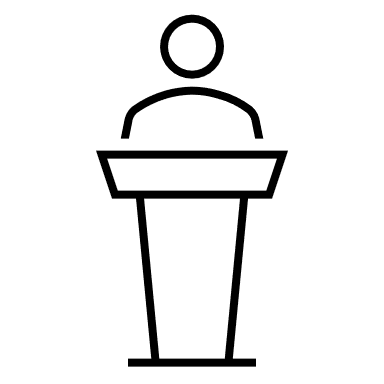 Presentations at Conferences
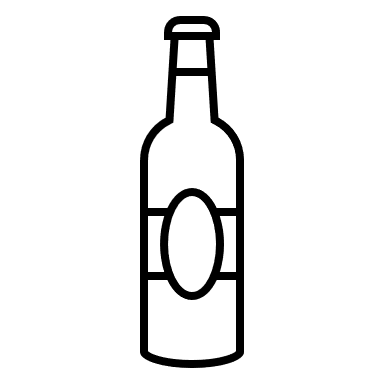 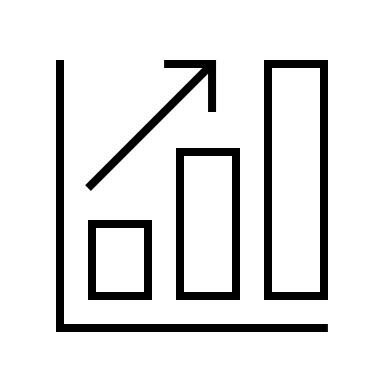 Increase Glass Cullet
Equipment Capability
Presented/attended  - Seven Recycling Conferences
Seven+ new targets for 2022/2023
Increased recovery in Athens, Lawrenceville, Savannah, Atlanta Gwinnett County, Alpharetta, Columbus, Valdosta  and the Atlanta Airport
Engagement with Technological Advancements with MRF Equipment (Machinex, Van Dyke)
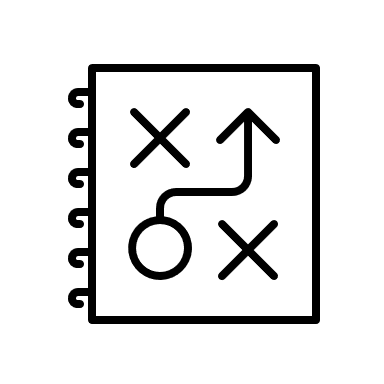 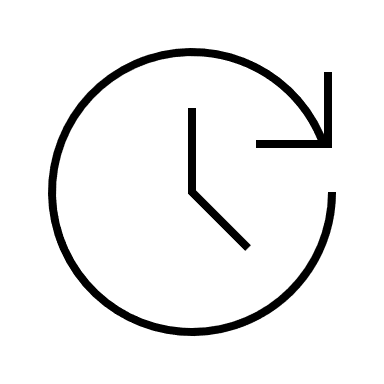 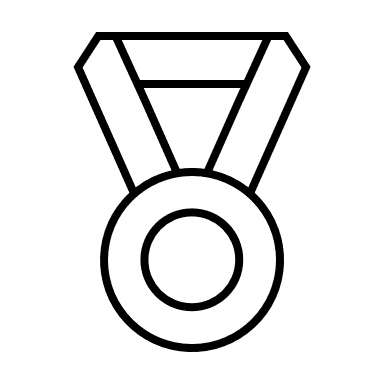 Creating Strategy
Next Gen MRF
Leverage Current Initiatives
Educating 4 Major local MRF’s and Major National Company
Connecting Glass Processors. Haulers
IdentifyingMultiple Municipal Targets
The Recycling Partnership’s Multi-family Recycling Program
Glass Recycling Coalition and Foundation Initiatives
Influencing future glass recovery systems
Influencing future  MRF’s (WM)
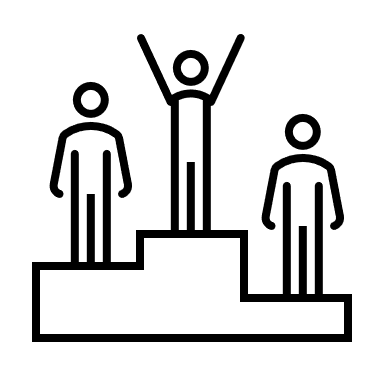 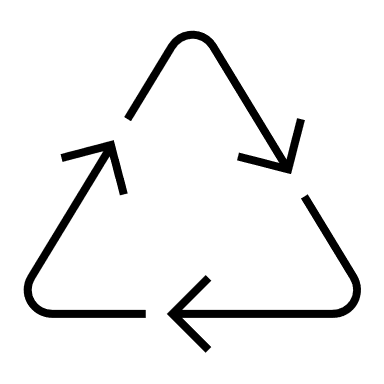 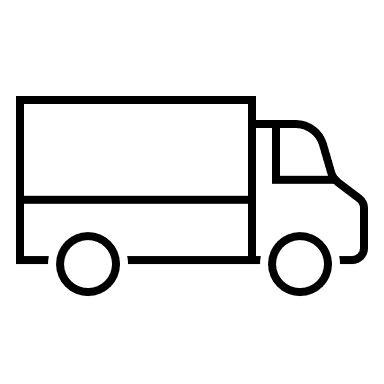 Connect the Supply Chain
New Glass Recycling
Recognition
Branding opportunities on equipment
Letters of Appreciation Issued to municipalities
Increased communications channels among municipalities, MRF’s, haulers and processors with common goal
Identifying new operating companies focusing on glass (The Upcylcing Company)
Influence collection locations
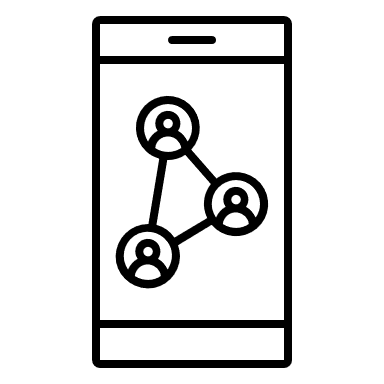 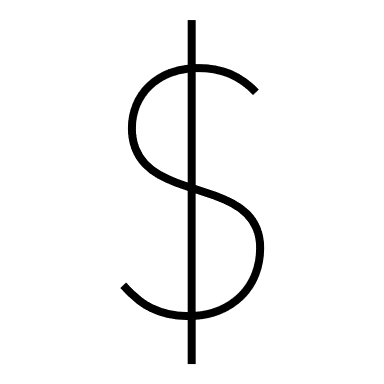 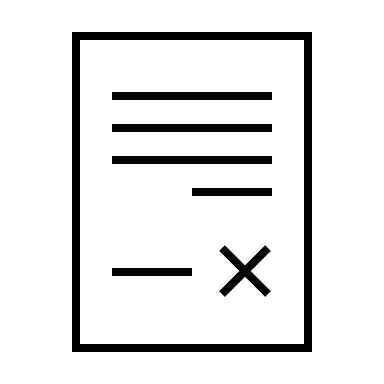 Identify Grant Opportunities  EPA Rulemaking Comments
Public Relations
Tracking MRF RFP’s
EPD – Georgia, Glass Recycling Coalition
Official comments by NAIMA to EPA  on future grants
Tracking where Major MRF’s will be located and include glass recovery (2 in FL in 2023)
Future WM locations (6-8)
Social Media - #Recycle Right Campaign
5 + Positive Glass Recycling Articles
My Call to Action to youis“Shatter the Glass Market Myth”
Abbey Pattersonabbey.m.Patterson@gmail.com678-640-2500
Contact
Angus E. Crane
North American Insulation
Manufacturers Association
P.O. 1906
Alexandria, VA  22315

(703) 300-3128

www.insulationinstitute.org
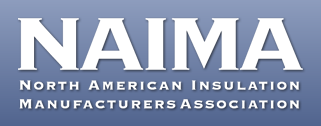 Benefits of Glass Cullet
By using glass cullet, raw materials (sand, soda ash, etc.) use will be reduced
Energy in producing the raw materials will be decreased
The life of the furnaces will increase up to 30 percent due to decreased melting temperatures and a less corrosive batch
Reports have shown that compared to 100 percent raw materials, using 30 percent glass cullet reduces silica use by 60 percent, soda ash by 40 percent, and saves 10 percent in energy costs
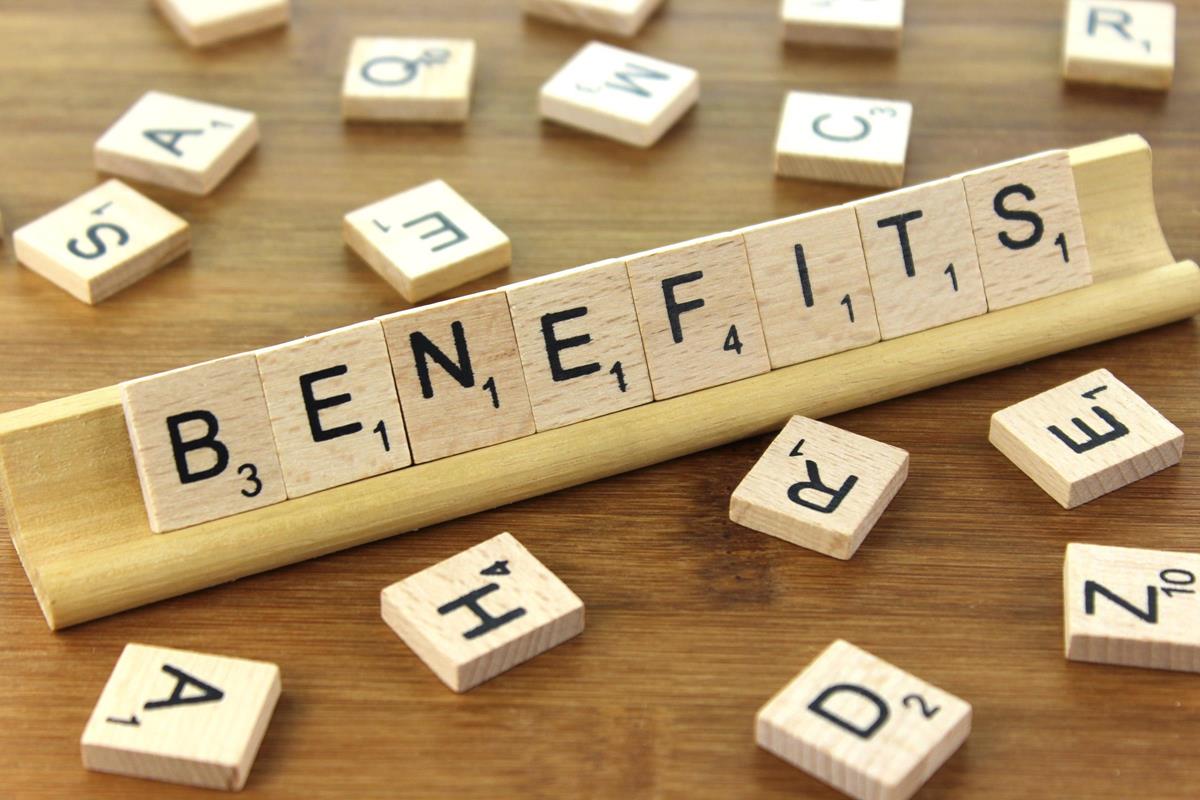 This Photo by Unknown Author is licensed under CC BY-SA
The Story of Gwinnet County Georgia
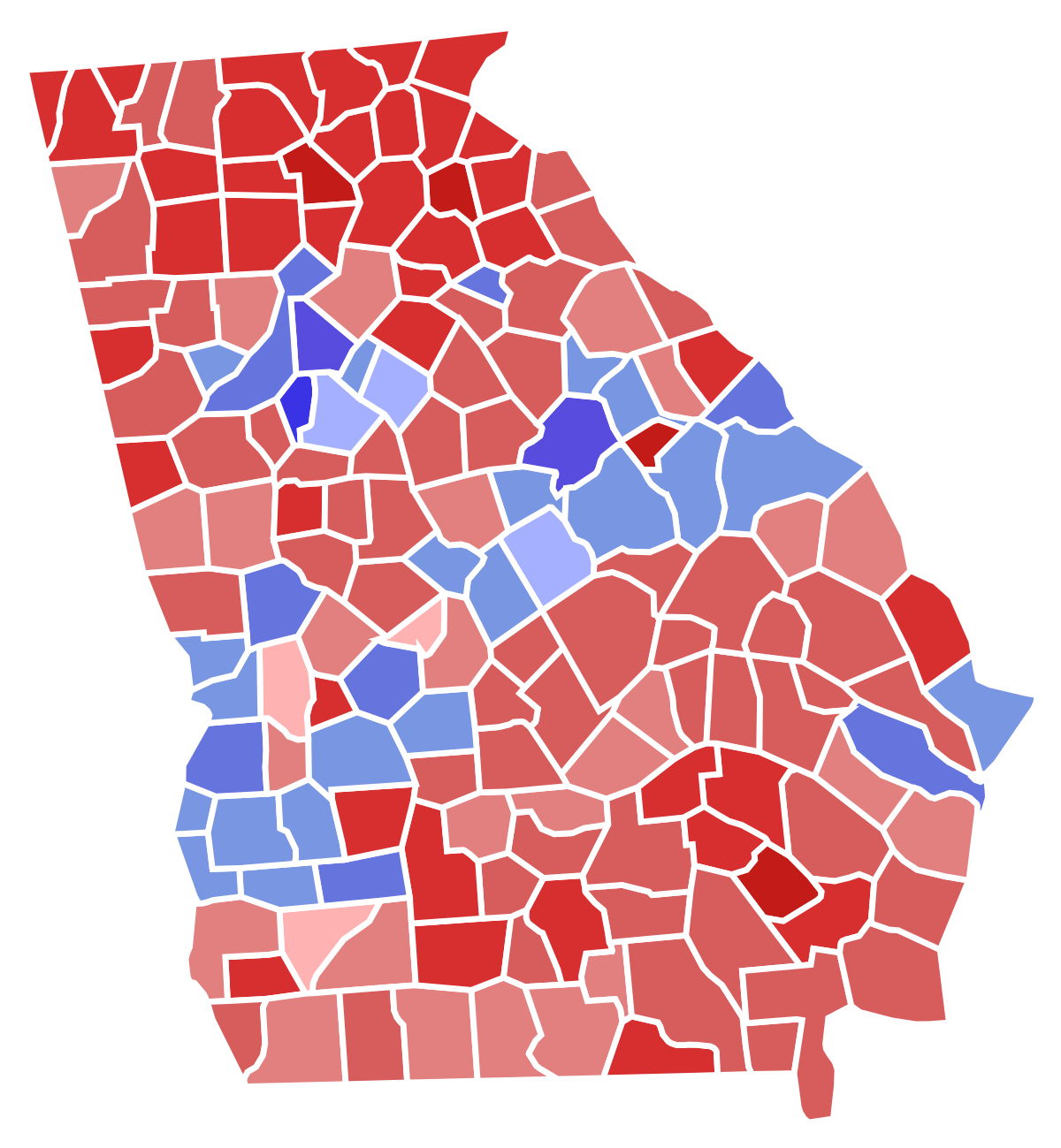 Waste management companies persuaded Gwinnett County to remove glass from the recycling stream; the county was told there was not a market for glass cullet in Georgia
Georgia Glass Cullet Use:
2017 – 285,483,495 million pounds of glass cullet used in Georgia
The yearly average of these plants would be approximately 278,808,912 million pounds
Most Georgia manufacturers could use more glass cullet
In addition to the Georgia plants, other fiber glass insulation plants operate near the Georgia border in Alabama – Knauf Insulation, and Lakeland, Florida – Owens Corning
This Photo by Unknown Author is licensed under CC BY-SA
Never Intentionally Add
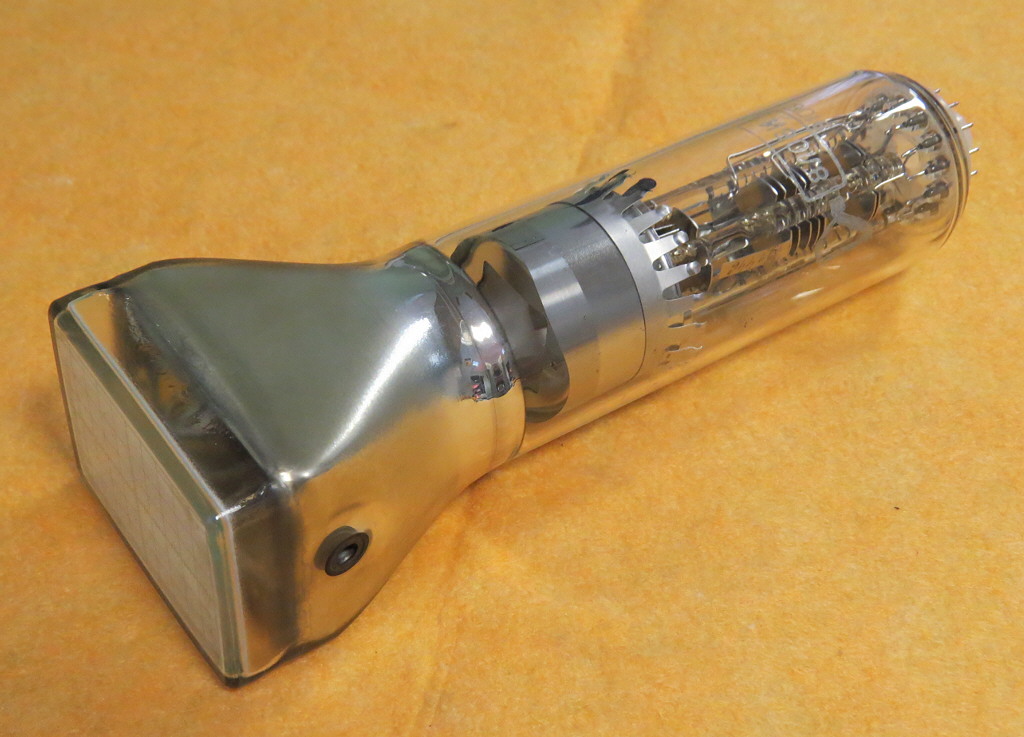 Cathode Ray Tubes (CRTs)
Microwave ovens
Television screens or components
Computer screens
Other electronics
Antimony Trioxide
Pyrex
Florescent tubes
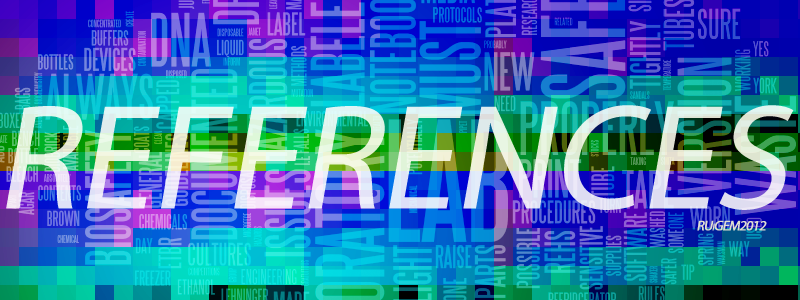 References
California Integrated Waste Management Board, Market Status Report, Container & Plate Glass (CIWMB.ca.gov/markets/StatusReport.Glass.html)
Berkeley National Laboratory, Energy Efficiency Improvement and Cost Saving Opportunities for the Glass Industry: An Energy Star guide for Energy and Plant Managers, March 2008, pp. 67-68.
Jonathan I. Levy, Yurika Nishioka and John D. Spengler, “The public health benefits of insulation retrofits in existing housing in the United States,” Environmental Health: A Global Access Science Source, April 2003, pp.1-16.
Yurika Nishioka, Jonathan I. Levy, Gregory A. Norris, Andrew Wilson, Patrick Hofstetter, and John D. Spengler, “Integrating Risk Assessment and Life Cycle Assessment: A Case Study of Insulation,” Risk Analysis, Vol. 22, No. 5, 2002, pp. 1003-1017.
Jonathan I. Levy, May K. Woo, and Yann Tambouret, “Energy savings and emissions reductions associated with increased insulation for new homes in the United States,” Building and Environment, 96 (2016), 72-79.  Jonathan I. Levy, May K. Woo, Stefani L. Penn, Mohammad Omary, Yann Tambouret, Chloe S. Kim, and Saravanan Arunachalam, “Carbon reductions and health co-benefits from US residential energy efficiency measures,” Environ. Res. Lett., 11 (2016) 034017.  Stefani L. Penn, Saravanan Arunachalam, Matthew Woody, Wendy Heiger-Bernays, Yorghos Tripodis, and Jonathan I. Levy, “Estimating State-Specific contributions to PM2.5-andO3-Related Health Burden from Residential Combustion and Electricity Generating Unit Emissions in the United States,” Environ Health Perspect, 125:324-332 (2017).
Advocacy on Behalf of Glass Recycling
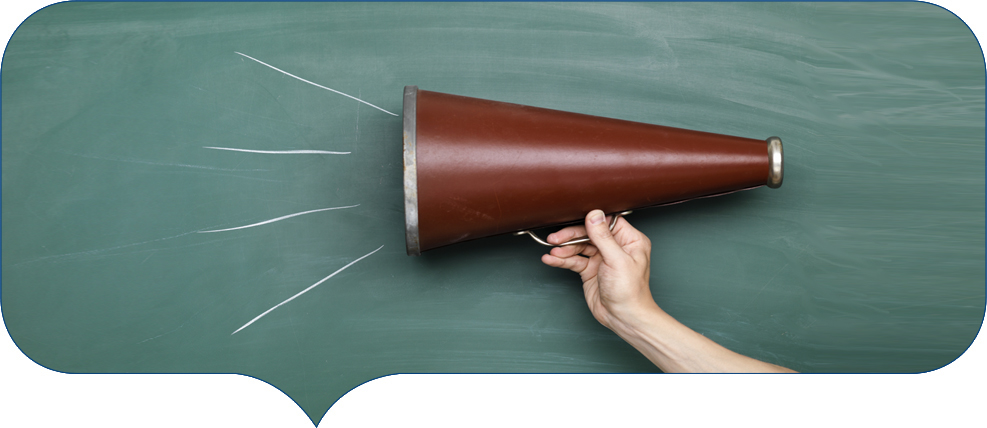 Testimony and written comments before City of Houston 
These joints efforts were successful
State of Georgia
Fiber glass insulation is the largest user of cullet in Georgia
Participation in Georgia Recycling Coalition forum was an important educational tool
City of Fayetteville, Arkansas
Again, joint efforts were successful in preserving City’s curbside collection program
State of Massachusetts
Support for bottle bill
More challenges ahead
RECYCLING DATA
Glass Cullet Market
Allowable Contamination Levels
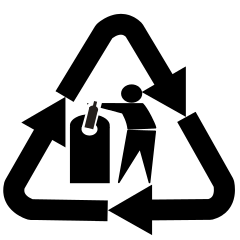 0 – 0.2% Max. Organics
0 – 0.2% Max. Inorganics
0 – 0.1% Mirror Glass
0.1 – 0.3% Max. Magnetic 
0.005 – 0.01% Nonmagnetic Metals
0 – 0.05% Leaded Oxide
Trace Elements Only – Elemental Heavy Metal Glass
0.0 – 0.2% Refractories
NAIMA’s Recycling Survey
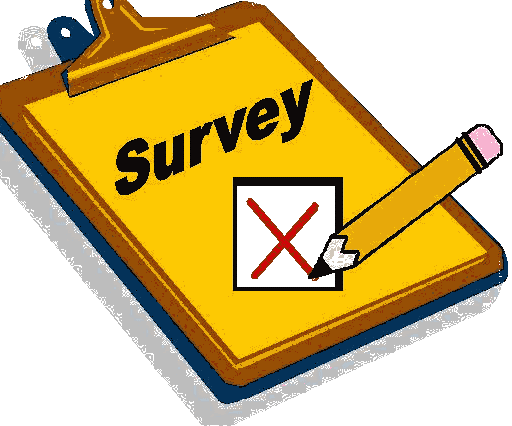 Since 1992, NAIMA has conducted an annual survey of member companies to determine the volume of glass cullet used by NAIMA’s members
Glass cullet numbers are collected for both U.S. and Canadian fiber glass insulation companies
This presentation focuses on glass cullet used in North America 
Specific focus will also be on the southeastern portion of the United States